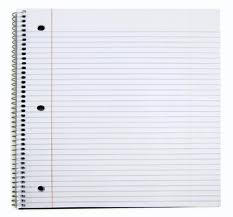 AP United States History
Mrs. Nykiel







1.) Find the seat with your name on it!! 
2.) Attendance by name!
3.) We are going over Chapter 2 today!
Unit #1
Day #5
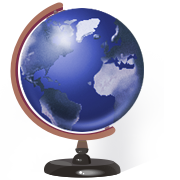 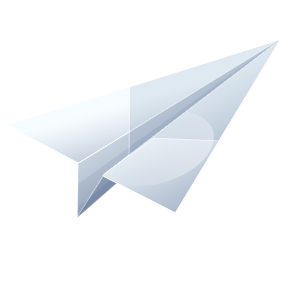 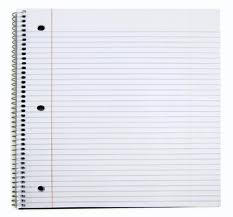 Bellwork
Which explorer is most likely pictured in the late sixteenth century image?

Christopher Columbus
Jaques Cartier
Henry Hudson
Marco Polo


2.) The scene shown most directly led to?

native americans helping european settlers survive
Europeans and Native Americans intermarrying
the enslavement of native americans as un-free laborers
Native americans attacking the European Explorers leading to the decimation of European reprisals
Write down and answer the multiple choice questions in your notes.
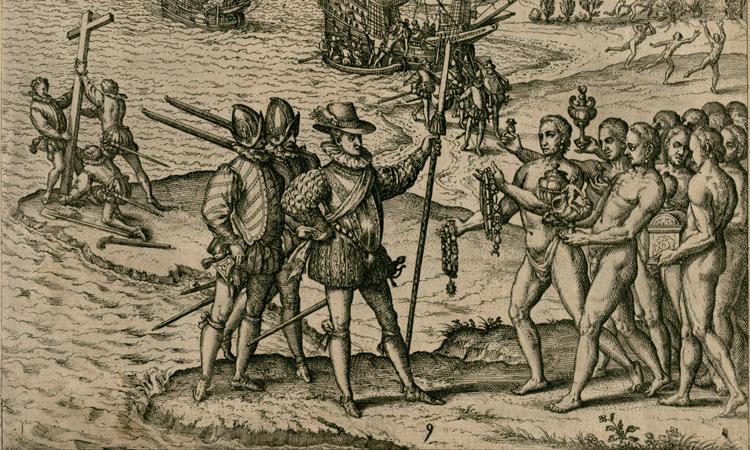 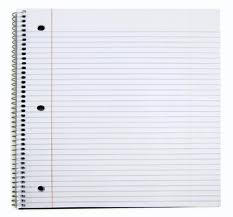 Gallery Walk

Directions: Around the room are six images. For each image you are to work with a small group and complete POSES. You will have five minutes at each picture.

P = 
O = 
S = 
E = 
S =
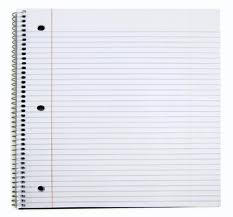 Page 33
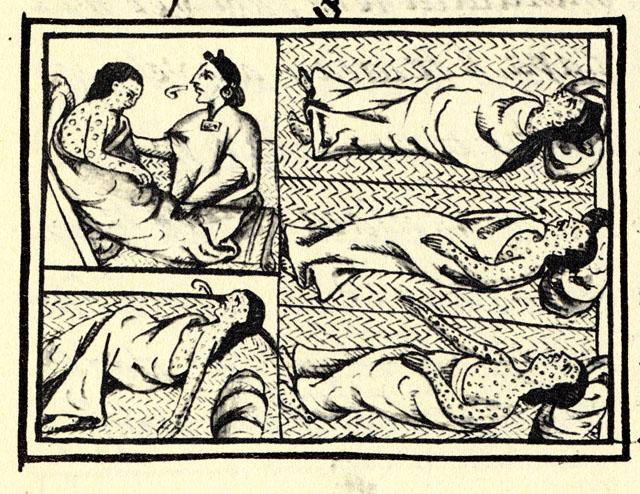 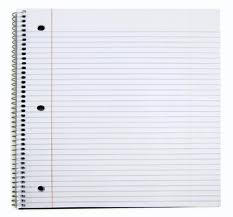 Page 35
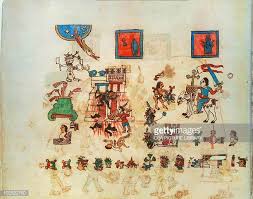 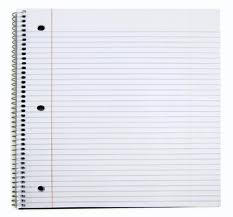 Page 37
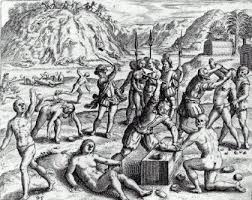 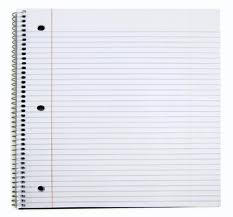 Page 44
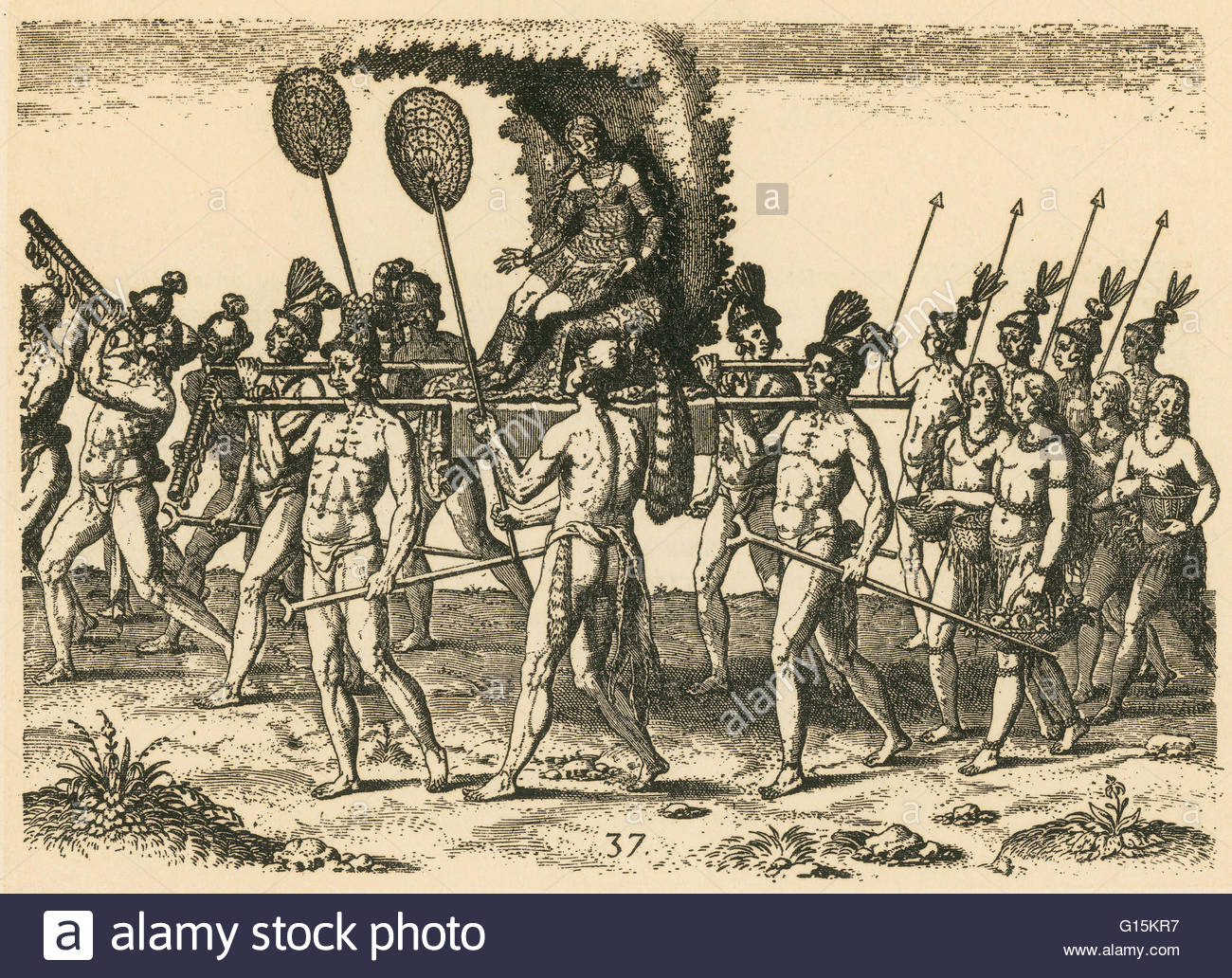 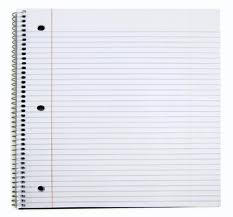 Page 46
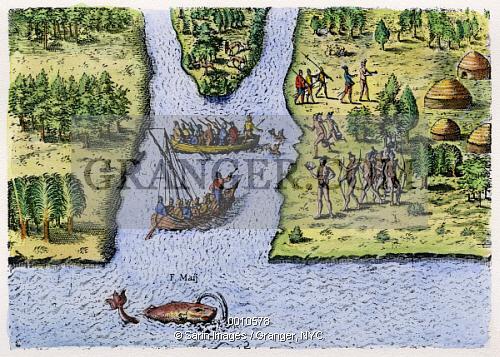 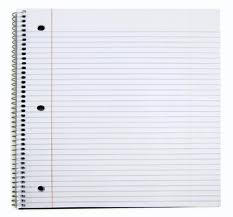 Page 53
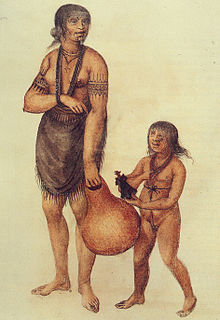 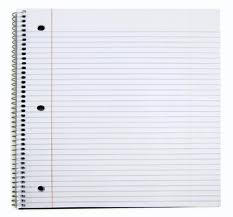 What are the  common themes between pictures?






What are the similarities and differences of the European relationships with the Native Americans?
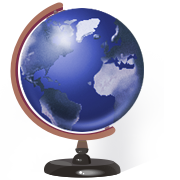 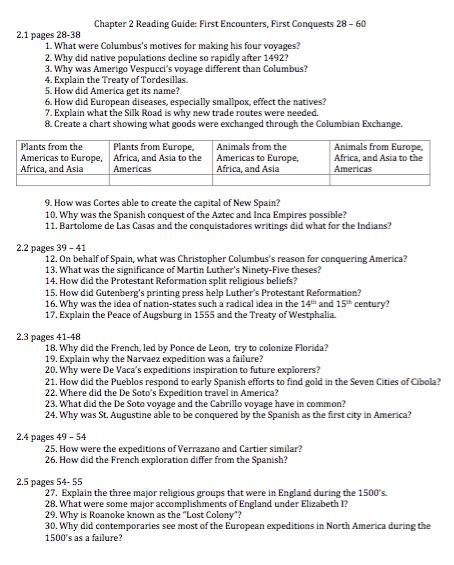 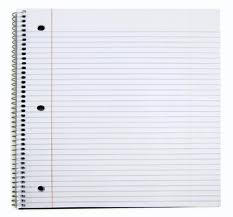 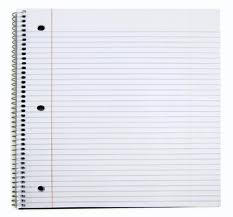 Homework
Working on  test review guide! Test is August 24th



Check out Website for resources!

www.Mrsnykiel.weebly.com
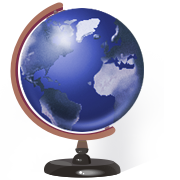